066 364 42 86 067612 94 20  thcokur2004@ukr.net
Лекція 2
Країни світу у порівняльній ретроспективі        	(ІСТОРИКО-ПОРІВНЯЛЬНИЙ ВИМІР)
Особливості використання порівняльної методології 
у сучасній політичній науці;
2. Сфера застосовування результатів використання порівняльної методології;
3. Практична значимість та перспективи дослідження країн світу у порівняльній ретроспективі
Особливості використання порівняльної методології 
у сучасній політичній науці;
.
Порівняльно-історичний метод – сукупність спеціальних процедур дослідження, спрямованих на встановлення спорідненості мов та закономірностей їх розвитку шляхом їхнього порівняння на різних історичних етапах.
Підґрунтям до зародження цього методу була поява в XVI–XVII ст. перших граматик рідних мов. Основними лексикографічними працями XVI–XVIII ст. є словники “важких” слів в Англії (XVI ст.), тлумачний словник С.Джонсона (1755 р.), етимологічний словник нідерландської мови Кіліана (1599 р.), тлумачний словник німецької мови, укладений К.Штилером (1691 р.), багатотомний словник І.Аделунга (1774–1786 рр.), словник шведської мови Е.Шродеруса, “свео-гетський словник” Х.Спегеля. В Данії створений, але не опублікований тлумачний словник датської мови М.Мота.
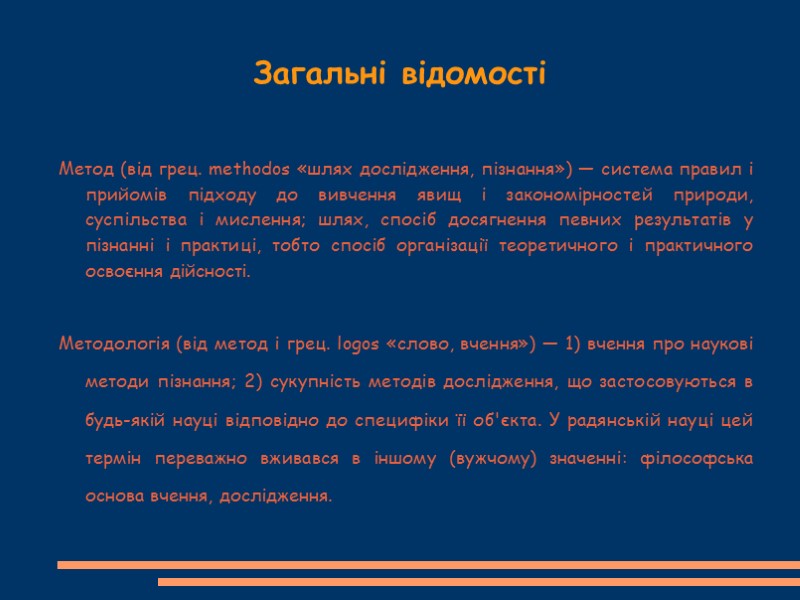 2. Сфера застосовування результатів використання порівняльної методології;
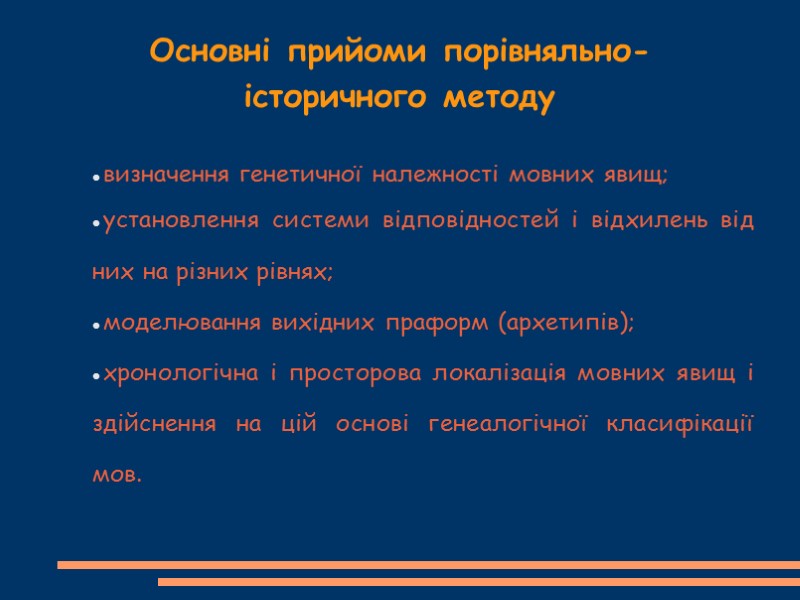 Німецький історик Теодор Шідер виділяв п'ять функцій порівняльного методу в історії та політиці:  парадигмальну,  аналогічну,  узагальнюючу, індивідуалізаційну та синтетичну.
"Порівняльний метод ... служить певній пізнавальної задачі. Це завдання полягає у виробленні максимально однорідних прийомів аналізу рясного історичного матеріалу, з тим щоб включити його до складу єдиної універсальної історичної теорії. Сучасний заклик до порівняння - це в першу чергу заклик до більшої узагальненості історичних понять, до підведення лякаюче розрослася маси конкретного під загальне " [2] .
Важлива сфера застосування порівняльно-історичного методу сюжети, пов'язані з соціально-економічної, військової історією. Можна порівнювати економічну і демографічну потенціали народів і країн, структуру армії і її кількісний склад. У дослідженнях з історії цивілізацій і культур можна порівнювати особливості політичного устрою держав, культури, побуту, звичаїв, менталітету народів. Такого роду аналіз дозволяє пояснити причини перемоги або поразки учасників військових конфліктів, причини культурно-цивілізаційного вибору народів і т.д.
Порівняльний метод часто залучається в використанні даних етнографії для вивчення древніх товариств. У нас нерідко відсутні адекватні опису їх соціального ладу, релігійних обрядів і т.д. Однак ми можемо звернутися до вивчення товариств, які сьогодні знаходяться приблизно на тому ж рівні розвитку, а також провести етнографічні дослідження (племен Полінезії, Океанії, Африки і т.д.). Наприклад, ми можемо порівняти інститути влади вождя, роль і статус жрецтва, системи кровноспоріднених і общинних зв'язків, інститут данини і т.д. Цей метод називається порівнянням по аналогії.
Особливого значення набуває застосування методу при порівнянні історичного шляху різних країн і народів. Історики тут намагаються знайти альтернативи історичного шляху, побачити розвилки, поворотні точки в історії різних країн.
3. Практична значимість та перспективи дослідження країн світу у порівняльній ретроспективі;
3. Практична значимість та перспективи дослідження країн світу у порівняльній ретроспективі;
Практична задання № 2
Використання історико-порівняльного методу у практиці політичного та державного управління, врядування.

1.Які особливості історичного шляху може використати держава в процесі політичного розвитку?
2. Історичні уроки державотворення України: головні висновки та  перспективи.
Країни світу у порівняльній ретроспективі        	(територіально-географічний вимір)
Порівняльно-географічний метод – традиційний, один з найвідоміших в географії. Між собою порівнюють географічні об’єкти, процеси, явища, розташовані на різних територіях або спостерігаються в різний час. В результаті встановлюються просторові або тимчасові відмінності.
Зробіть порівняльно-політичний аналіз двох країн:
Варіант 1. Дві однакові за розмірами  держави, але з різним рівнем соціально-економічного розвитку;
1.1. дві малі держави; Естонія-Молдова (Олександр Порохняч)
1.2. дві великі держави; Китай- Рф (Артур Бендас)
1.3. дві середні держави; Гвінея-Великобританія (Лев Кібе)
 Варіант 2. Дві різні за розмірами держави, але з різним рівнем соціально-економічного розвитку;
2.1. велика та мала держава; ДР Конго - Ліхтенштейн (Дмитро Мазаков) 
2.2. мала та велика держава; Швейцарія- ДР Конго (Анна Бартощук)
Варіант 3. Дві різні за розмірами держави, але з однаковим рівнем соціально-економічного розвитку
3.1. «заможні» Канада-Норвегія (Єгор Власюк)
3.2. «не успішні»
Країни світу у порівняльній ретроспективі        	(РЕСУРСНО-ЕКОНОМІЧНИЙ ВИМІР)
Технологічне лідерство:

«Генератори (творці)» технологій
«Розподілювачі» технологій
«Споживачі» технологій
Суспільно-економічні формації:
Первісний лад;
Рабовласницький лад;
Феодальна СЕФ;
Капіталістична СЕФ;
Ліберальна СЕФ/соціалістична СЕФ
«Ринок праці-робочі руки»
Економічне зростання (потреба в насичення ринку)
Наявність стрімкого технологічного розвитку («технології «секонд хенд»)
«Японське економічне диво»
«Шведський соціалізм»
«Китайський шлях»
Практична робота №4
Вкажіть 3-5 найважливіших (на Ваш погляд) економічних показників розвитку, які якнайкраще вказує на добробут та конкурентні позиції та можливості держави в порівняльній ретроспективі
Країни світу у порівняльній ретроспективі        	(ВИМІР: ПОЛІТИКО-УПРАВЛІНСЬКІ СИСТЕМИ)
Практична робота №5
Що таке політико-управлінська система;
Ключові складові політико-управлінських систем;
3 . Актуальні політико-управлінські системи у сучасному світі;
4.Критерії оптимальності ПУС;
5.Ідеальна ПУС;
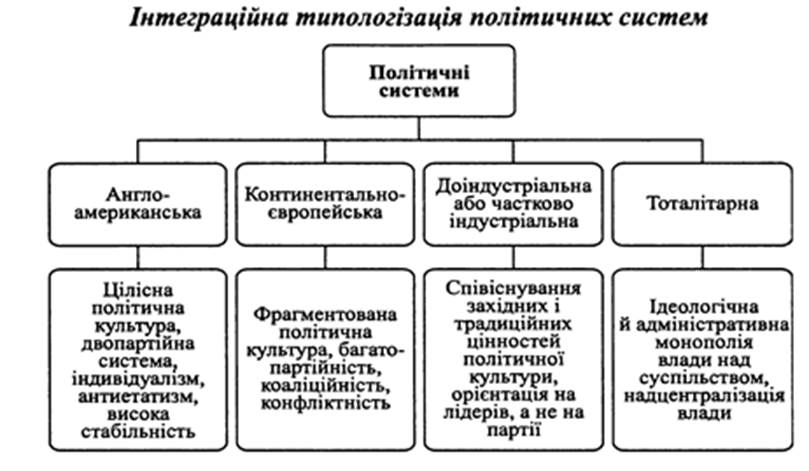 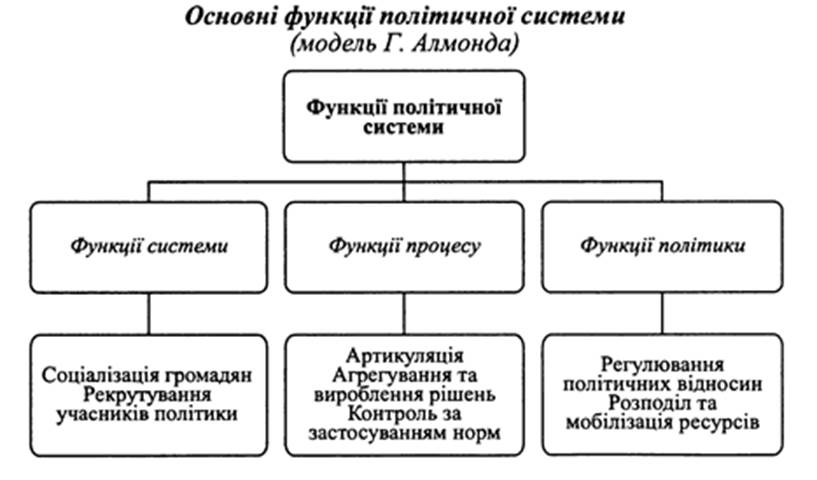 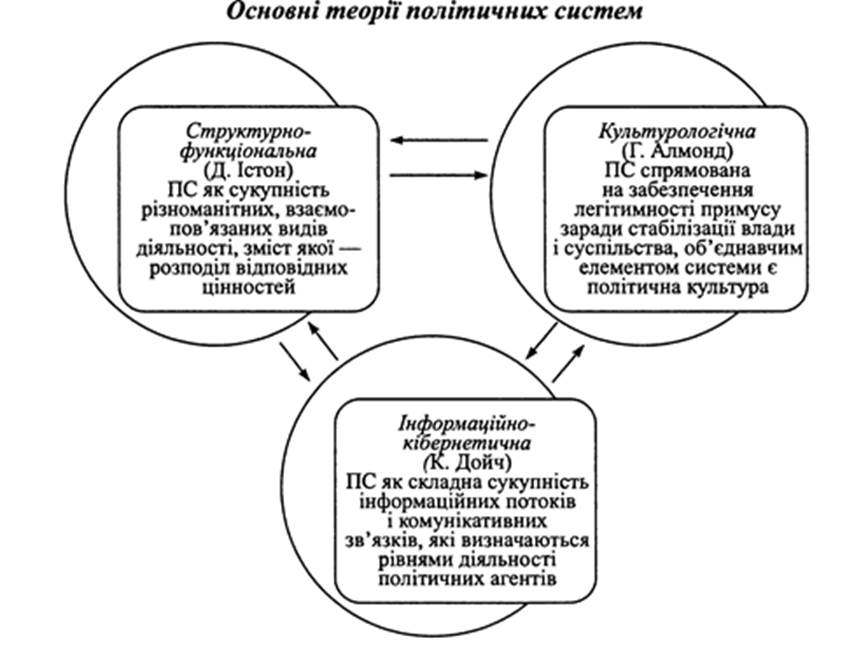 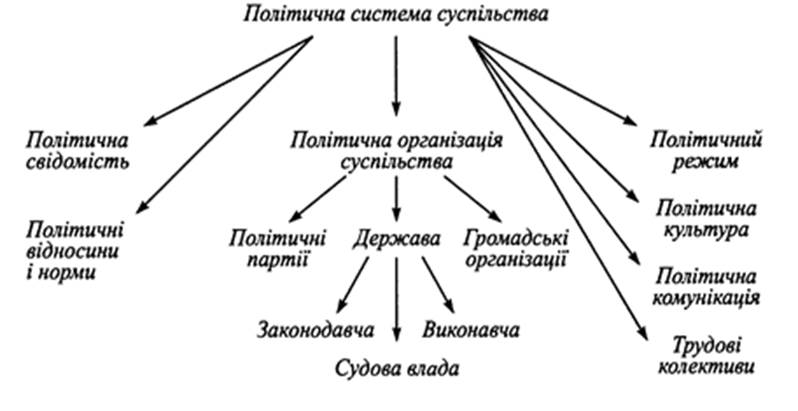 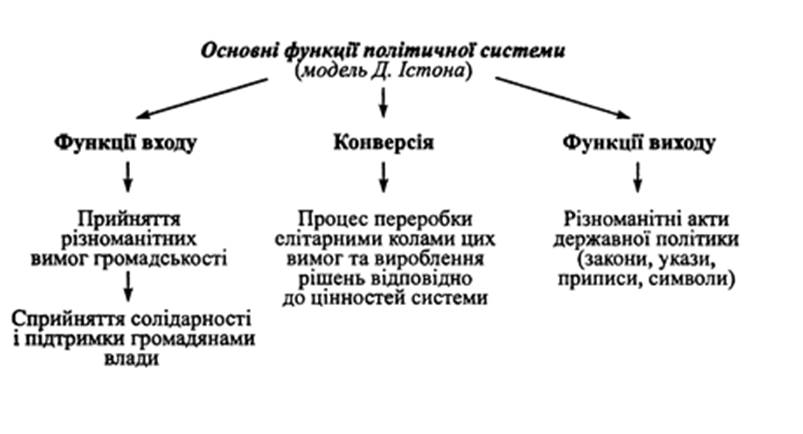 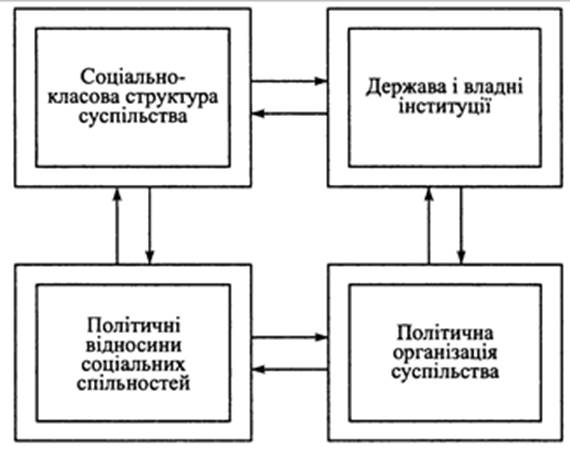 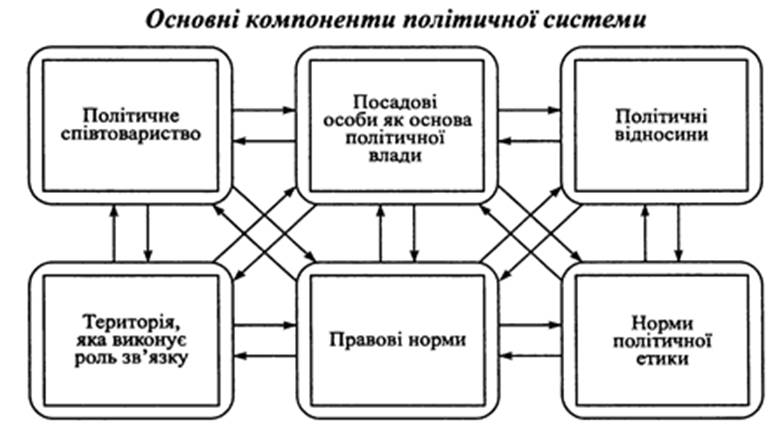 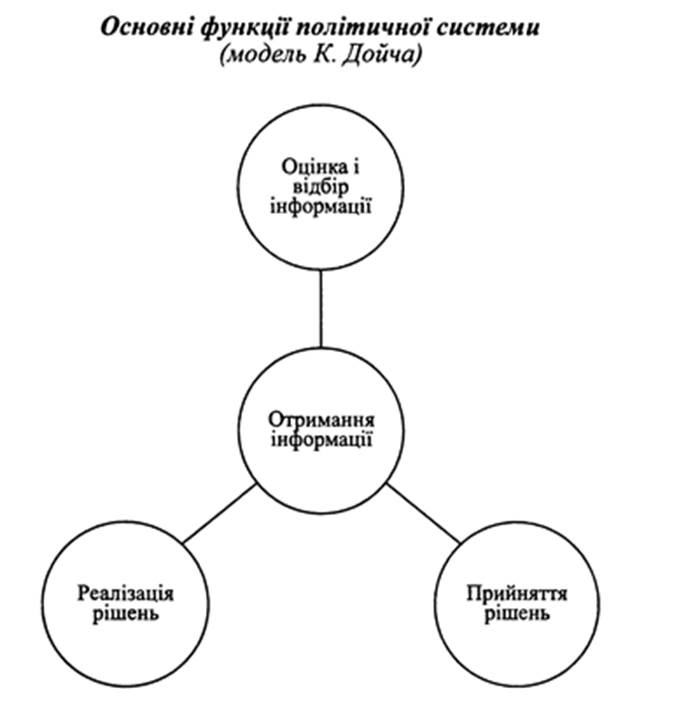 Країни світу у порівняльній ретроспективі        	(ВИМІР ЕФЕТИВНОСТІ)
Сутність управлінської та політичної ефективності врядування
 Методи досягнення ефективності 
 Відмінності у шляхах забезпечення ефективності в галузі політики та державного управління.
Країни світу у порівняльній ретроспективі        	(ВИМІР ЕФЕТИВНОСТІ)
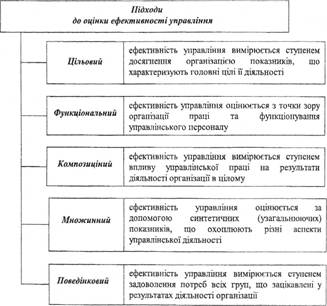 Країни світу у порівняльній ретроспективі        	(ВИМІР ЕФЕТИВНОСТІ)
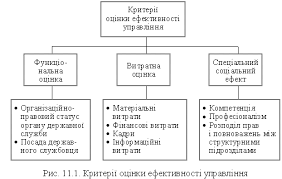 Країни світу у порівняльній ретроспективі        	(ВИМІР ЕФЕТИВНОСТІ)
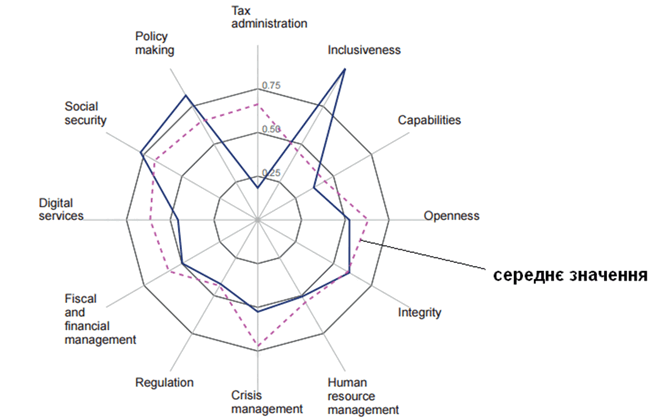 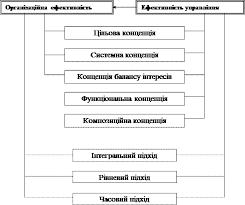 Країни світу у порівняльній ретроспективі        	(ВИМІР ЕФЕТИВНОСТІ)
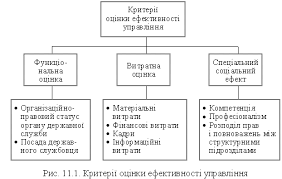 Країни світу у порівняльній ретроспективі        	(ВИМІР ЕФЕТИВНОСТІ)
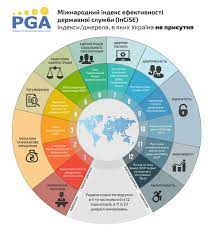 Країни світу у порівняльній ретроспективі        	(ВИМІР ЕФЕТИВНОСТІ)
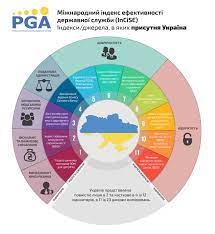 Країни світу у порівняльній ретроспективі        	(ВИМІР ЕФЕТИВНОСТІ)
Відео сюжети до лекції:
Чому АФРИКА досі бідна
Чому НІМЕЧЧИНА така багата
Країни світу у порівняльній ретроспективі        	(ВИМІР ЕФЕТИВНОСТІ)
Практична робота №6
Моделі політичної ефективності (на прикладах);
 Сутність ефективності в системі державного управління-адміністрування (на прикладах);
3 . Гармонізація ефективності врядування у сферах політичного та державного управління;
Країни світу у порівняльній ретроспективі        	(ВИМІР ЕФЕТИВНОСТІ)
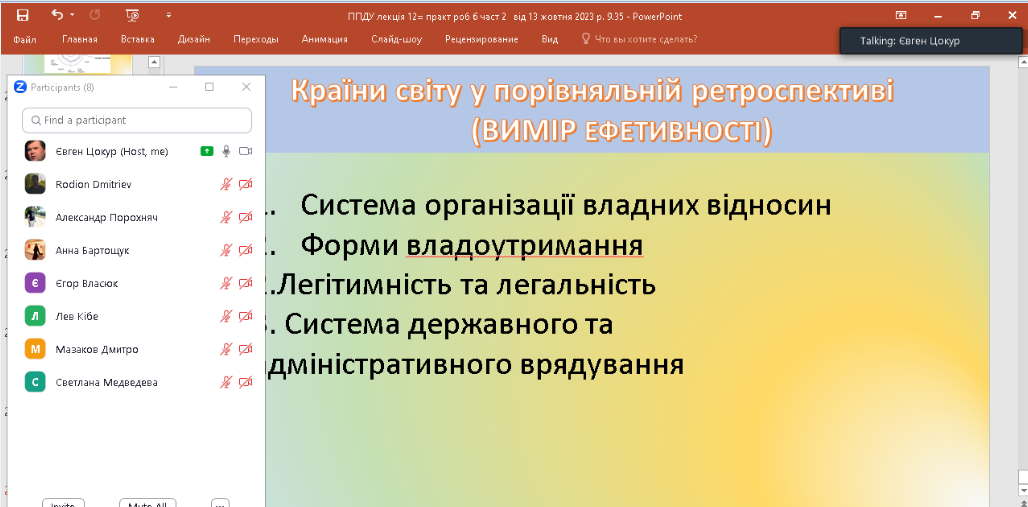 Легітимність та легальність
Елементи та інститути політичного та державного управління: порівняльний аспект
Політична корупція та система державного управління
Елементи та інститути політичного та державного управління: порівняльний аспект
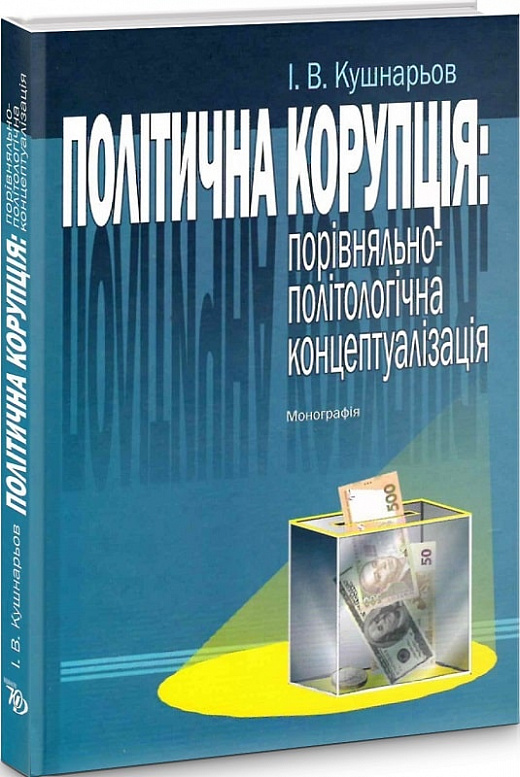 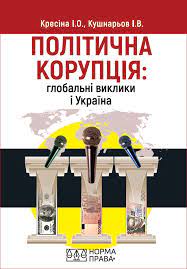 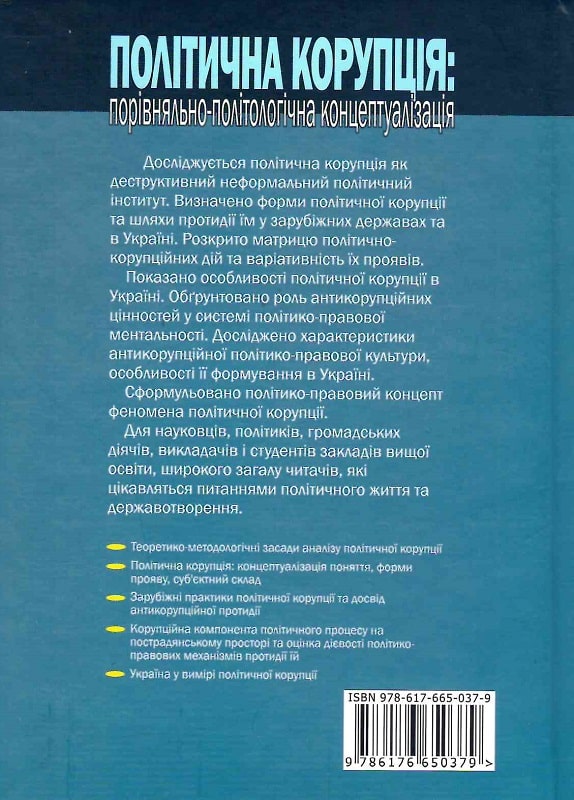 Елементи та інститути політичного та державного управління: порівняльний аспект
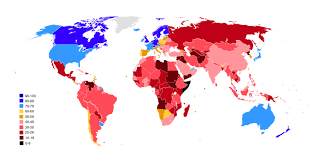 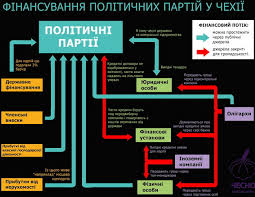 Елементи та інститути політичного та державного управління: порівняльний аспект
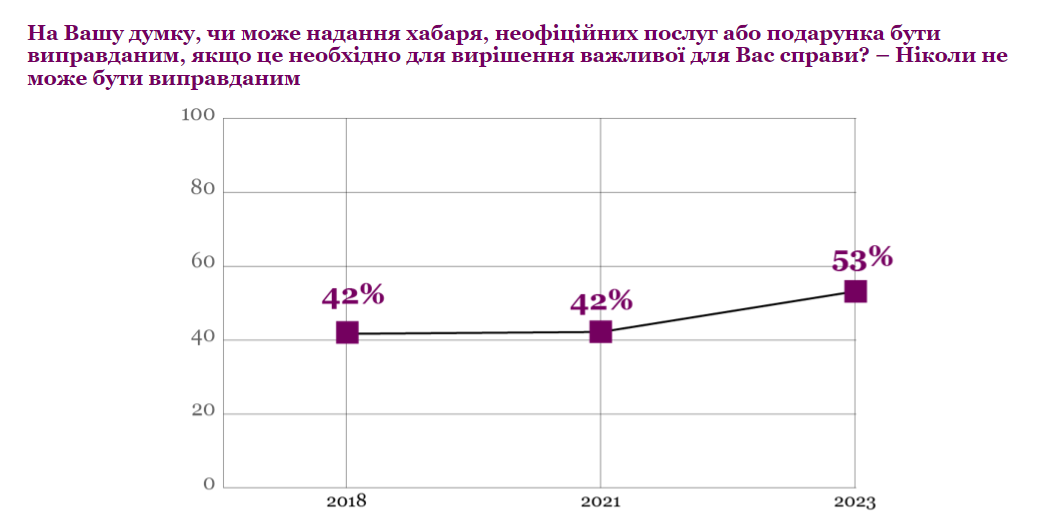 Елементи та інститути політичного та державного управління: порівняльний аспект
ДЕРЖАВНА АНТИКОРУПЦІЙНА ДІЯЛЬНІСТЬ
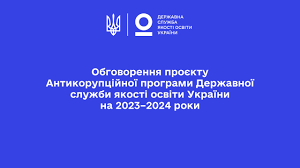 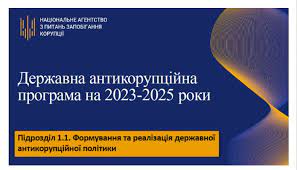 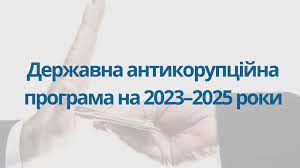 Елементи та інститути політичного та державного управління: порівняльний аспект
ДЕРЖАВНА АНТИКОРУПЦІЙНА ДІЯЛЬНІСТЬ
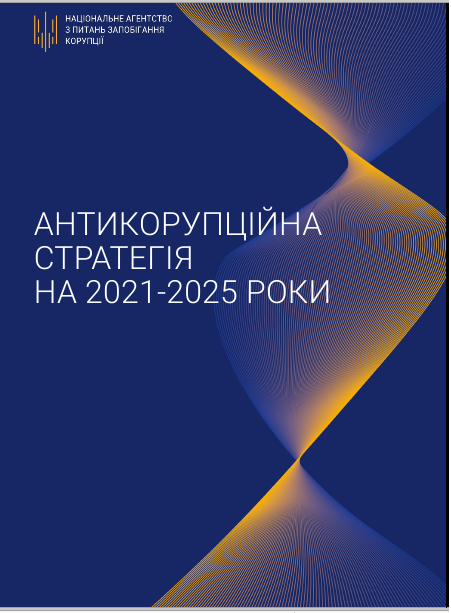 Елементи та інститути політичного та державного управління: порівняльний аспект
ДЕРЖАВНА АНТИКОРУПЦІЙНА ДІЯЛЬНІСТЬ
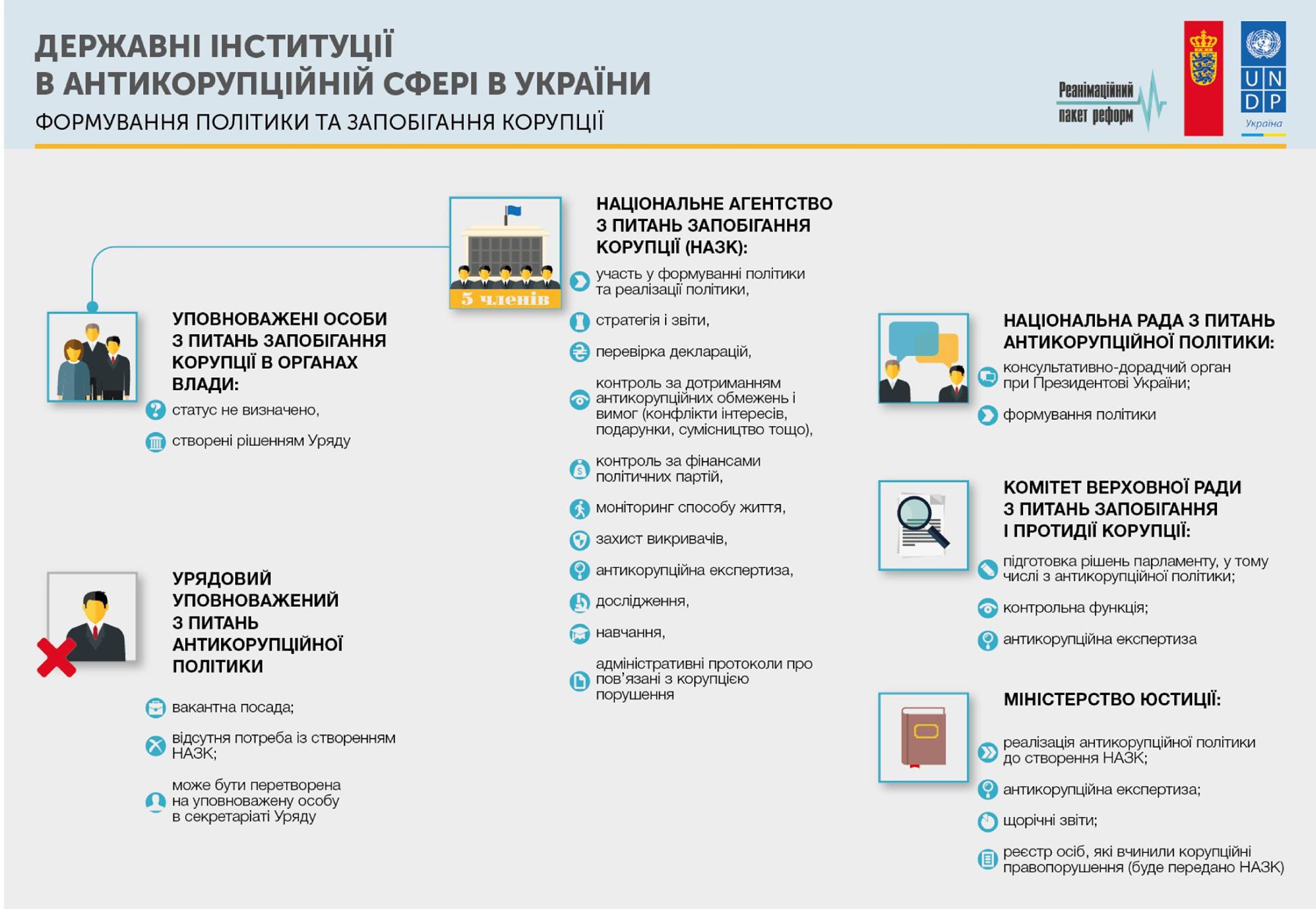 Елементи та інститути політичного та державного управління: порівняльний аспект
ДЕРЖАВНА АНТИКОРУПЦІЙНА ДІЯЛЬНІСТЬ
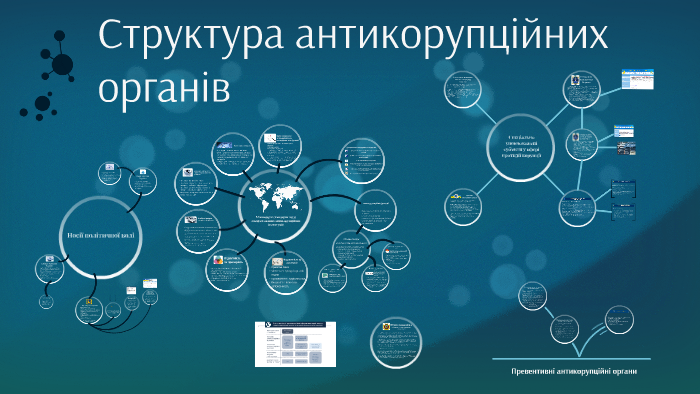 Антикорупційна діяльність в системі державного управління та самоврядування
Елементи та інститути політичного та державного управління: порівняльний аспект
Небезпека корупції:
1. Зниження ефективності реалізації державно-управлінських та політичних рішень;
2.Підрив базових засад державності, права та моралі:
3.Втрата довіри до держави та її політичних інституцій;
4.Професійна, особистісна та морально-етична деградація учасників системи політичного та державного управління;
5.Наростання соціальної нестабільності;
6. Руйнація ідеї правової держави;
7.Втрата можливості здійснення дієвого врядування;
ДЕРЖАВНА АНТИКОРУПЦІЙНА ДІЯЛЬНІСТЬ
Антикорупційна діяльність в системі державного управління та самоврядування
Способи упередження та подолання корупції:
Елементи та інститути політичного та державного управління: порівняльний аспект
Практична робота №7 
 Головні інструменти антикорупційної політики держави
 Методи антикорупційної діяльності у 
порівняльній ретроспективі країн світу
3. Досвід антикорупційної діяльності для України.
Елементи та інститути політичного та державного управління: порівняльний аспект
Система забезпечення потреб суспільства
Елементи та інститути політичного та державного управління: порівняльний аспект
Система забезпечення потреб суспільства
Освітня система
Державна служба
Геополітична стратегія та тактика